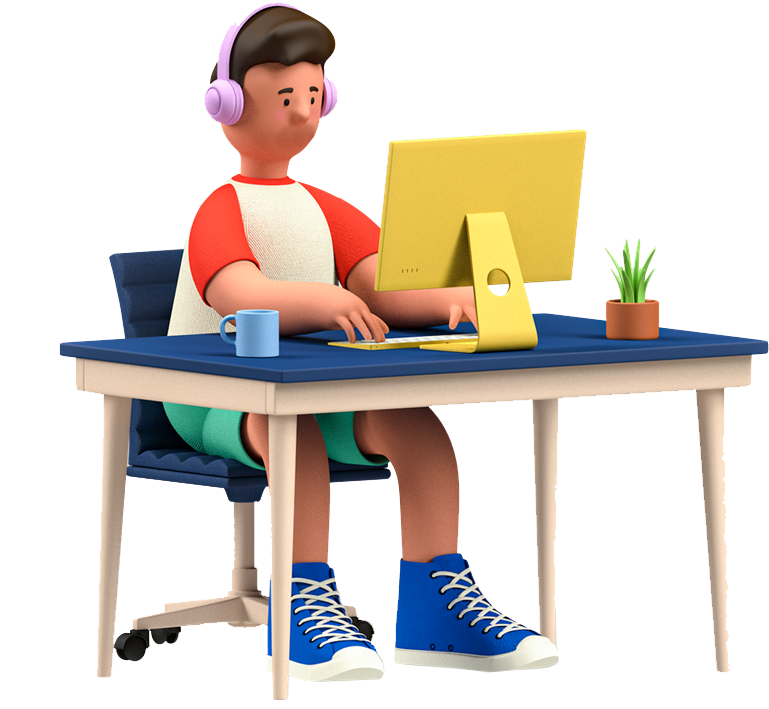 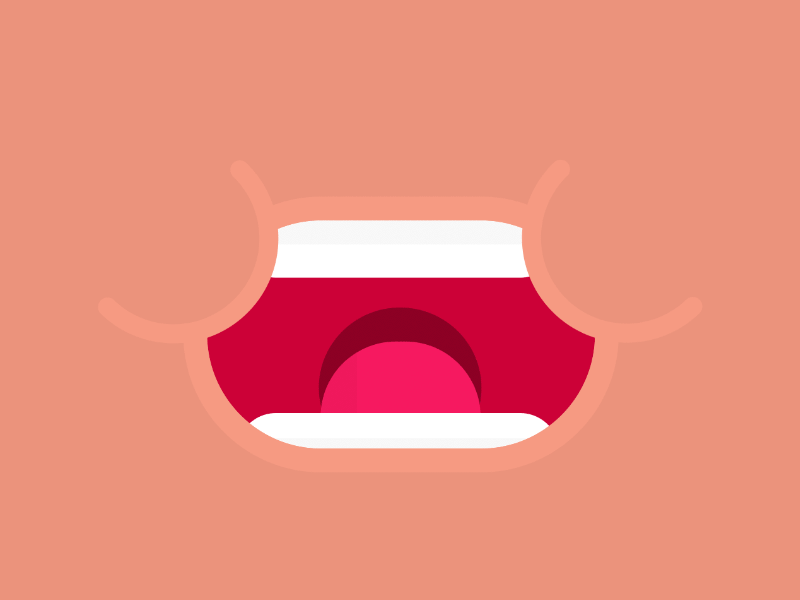 PERTEMUAN KE 4
GRUPOIDA, 
SEMIGRUP dan MONOIDA
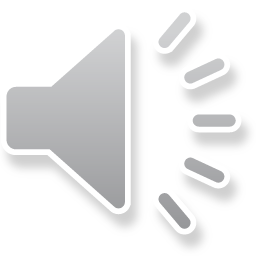 Grupoida
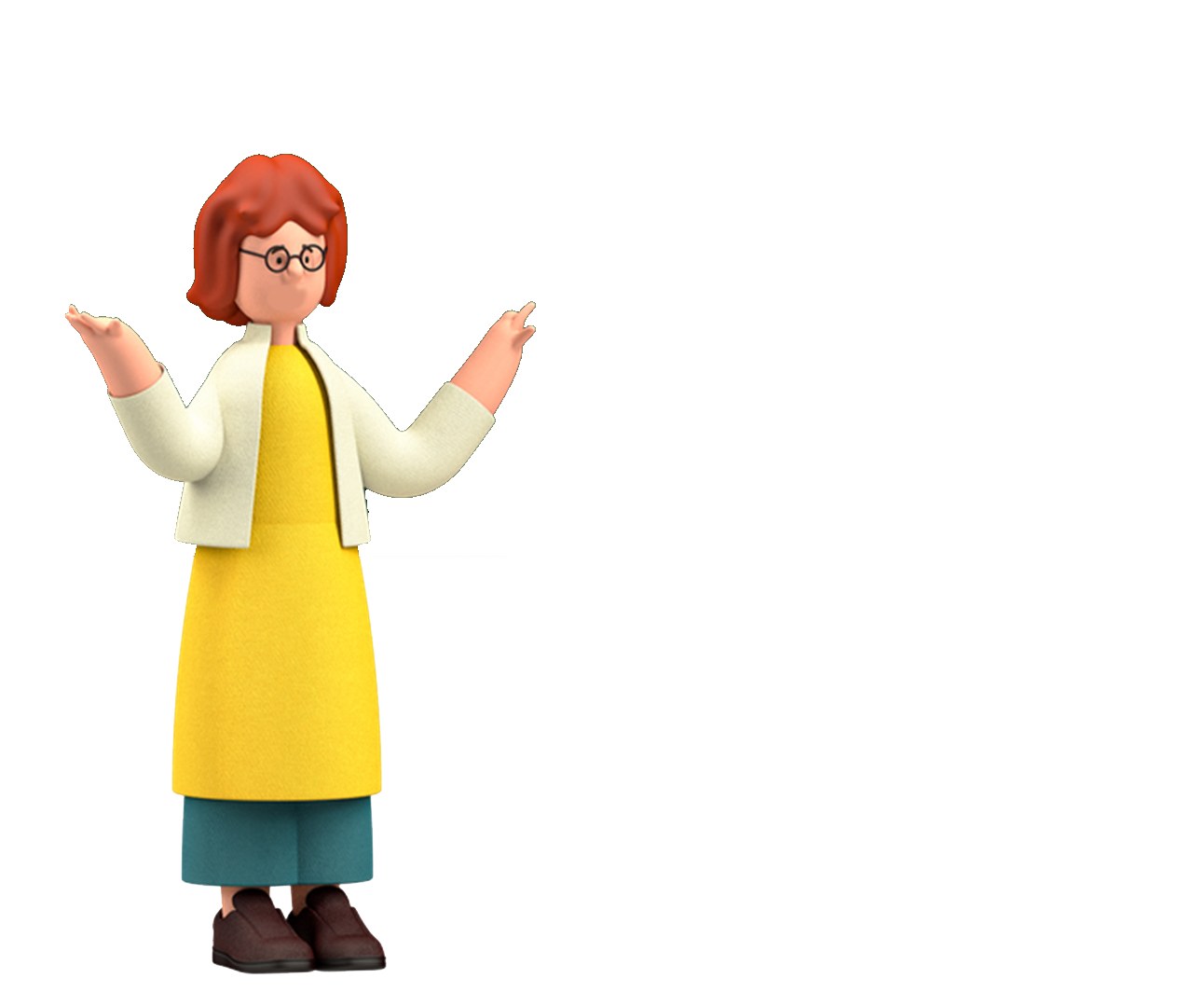 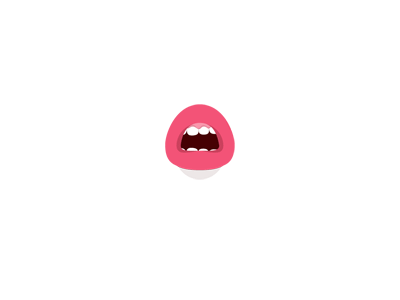 Grupoida
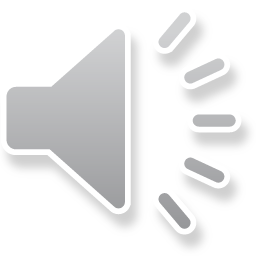 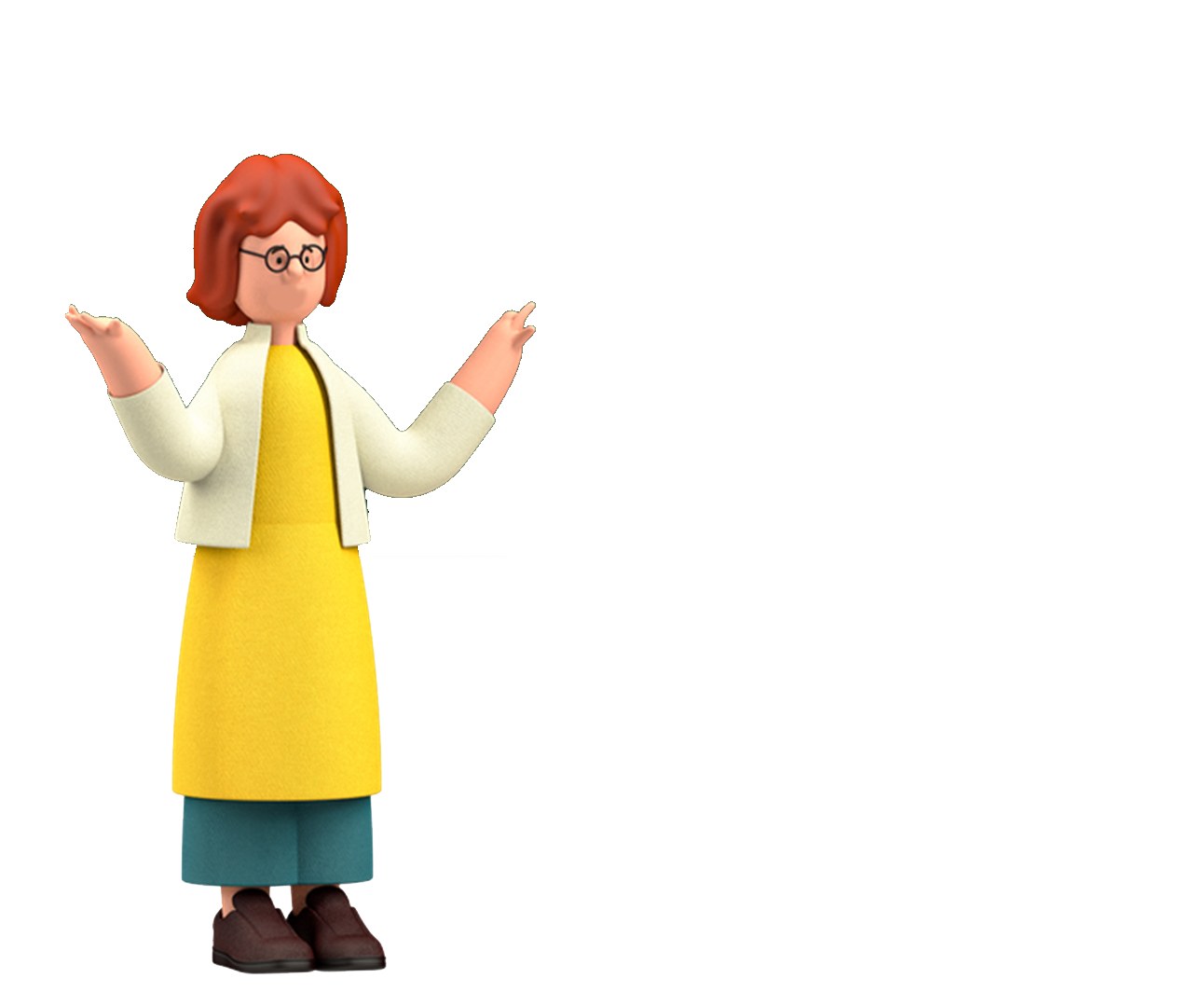 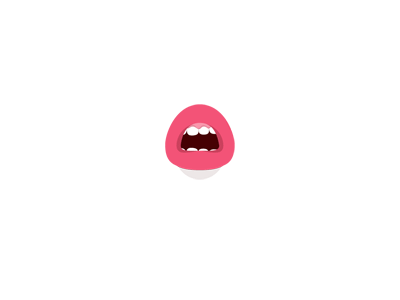 Contoh Grupoida
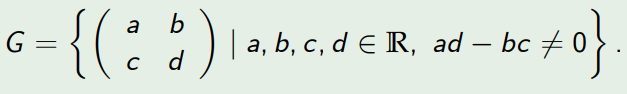 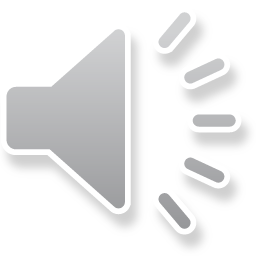 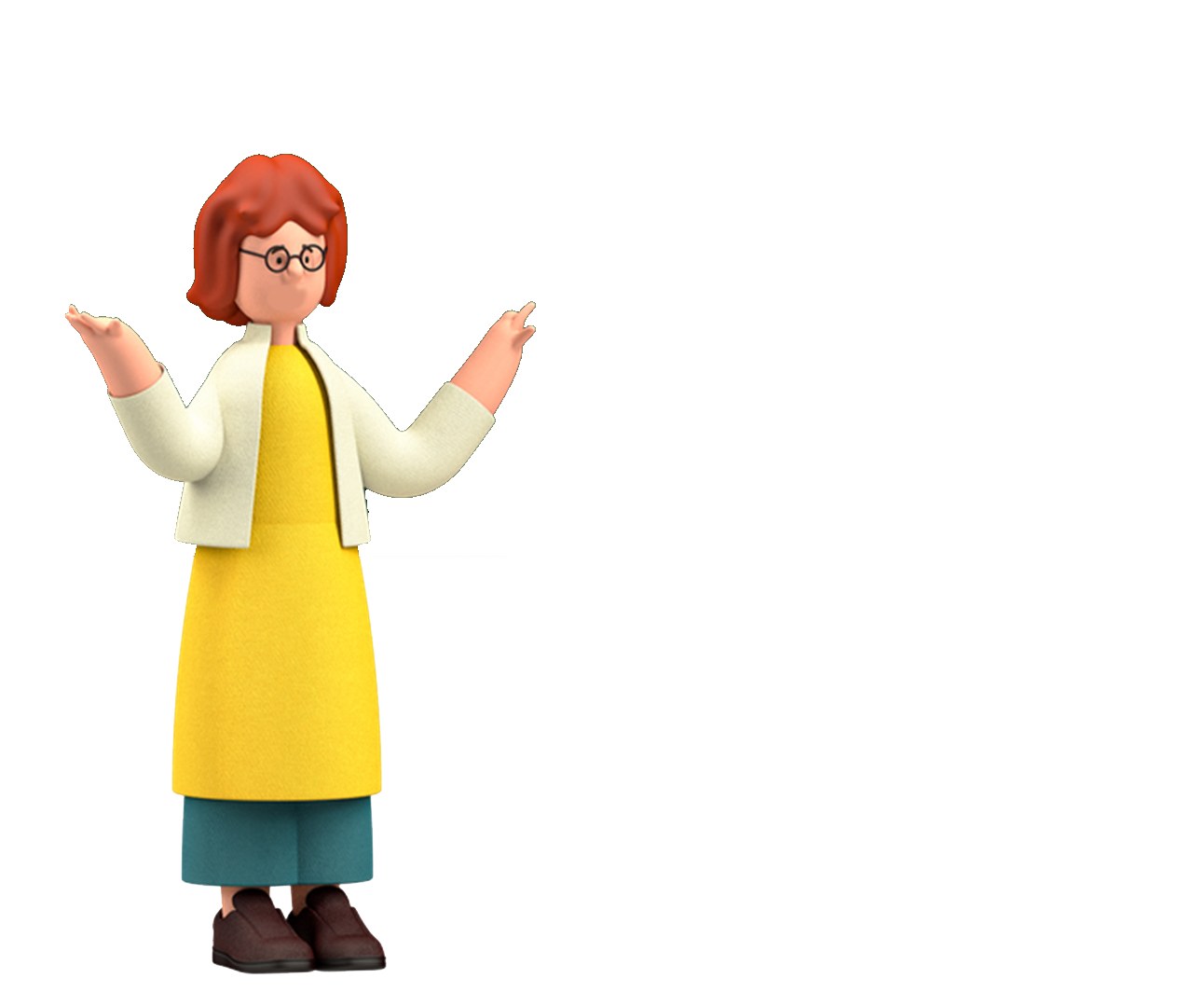 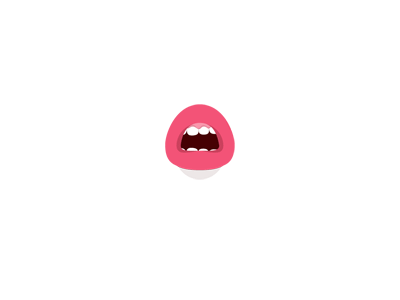 Solusi
Ambil sebarang G1 , G2  dan G3  di G, dengan
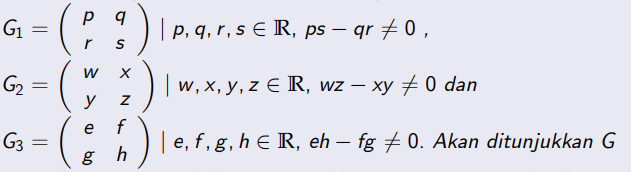 terhadap operasi perkalian memenuhi sifat: tertutup?
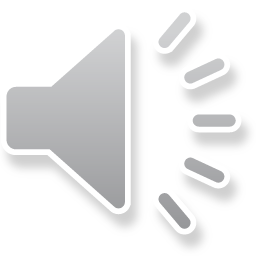 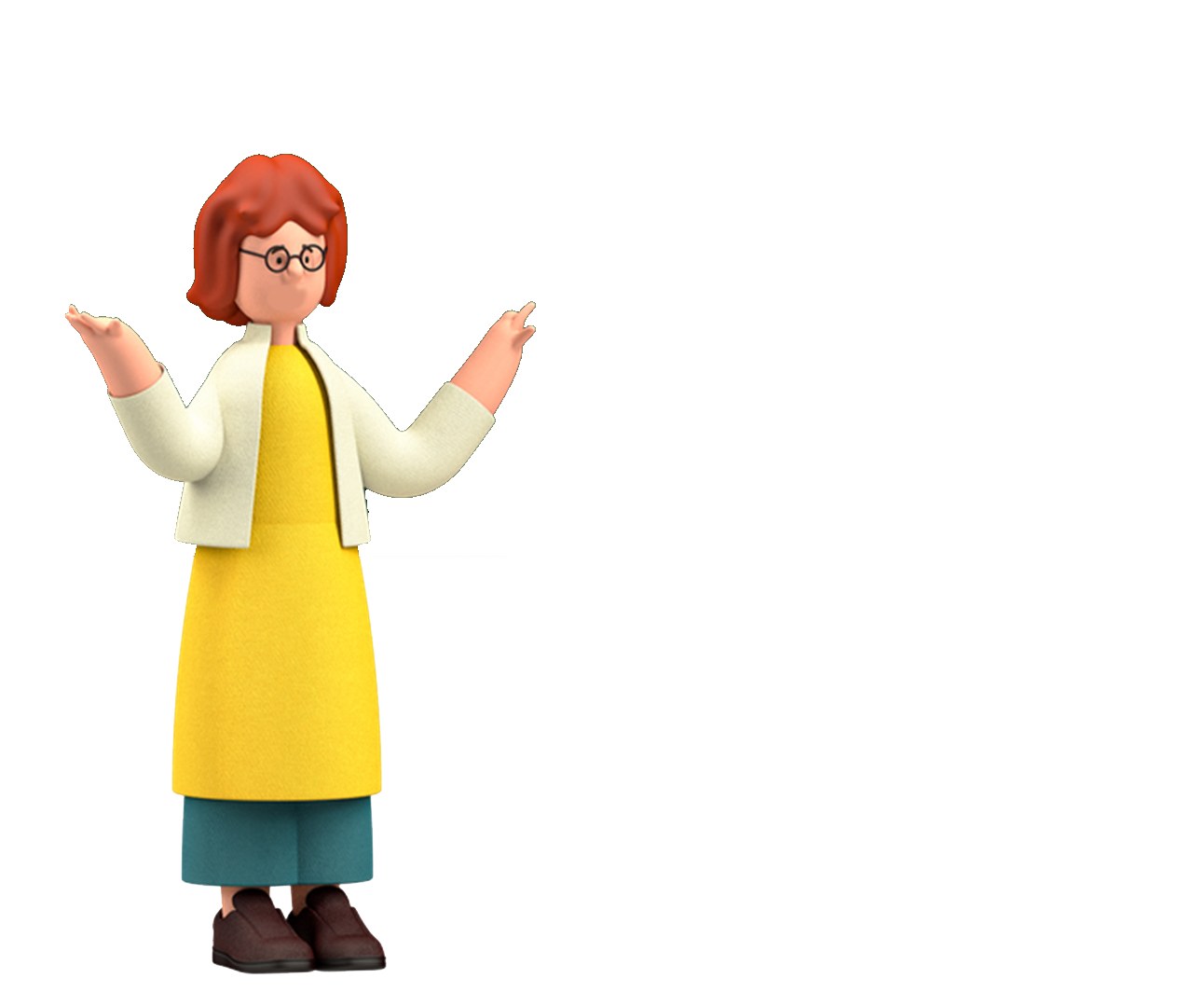 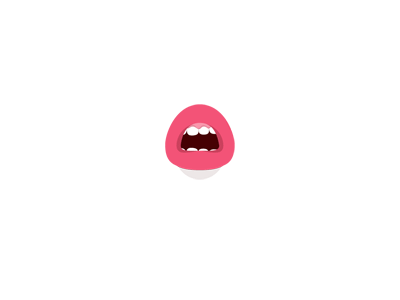 Solusi
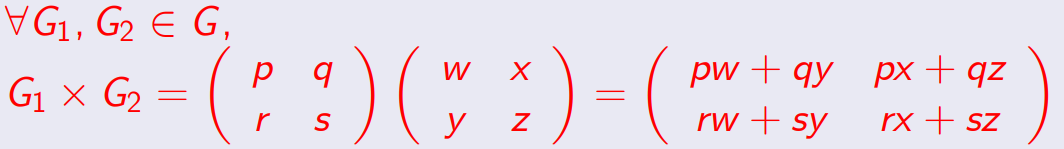 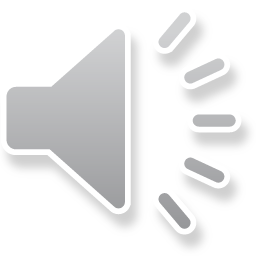 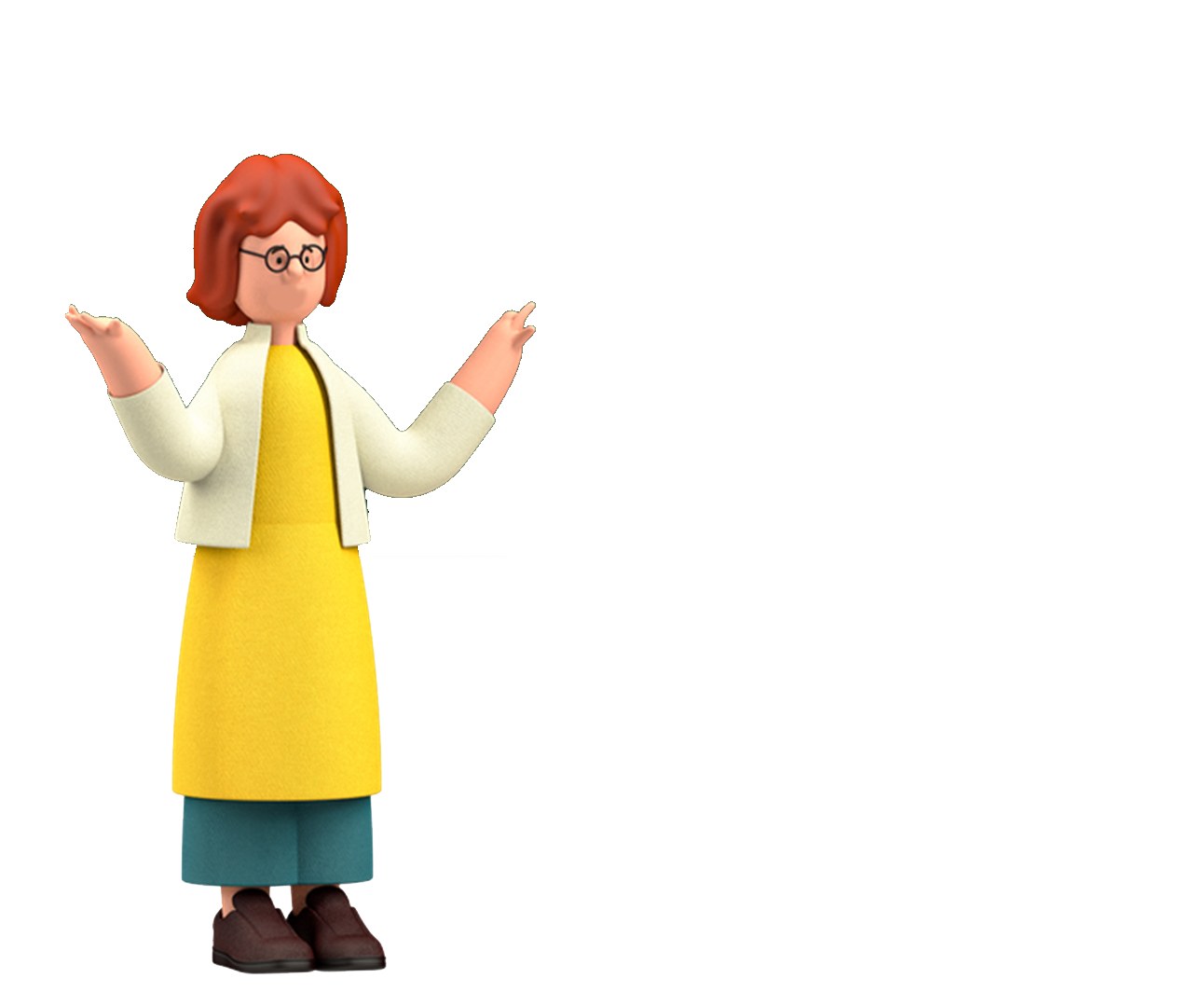 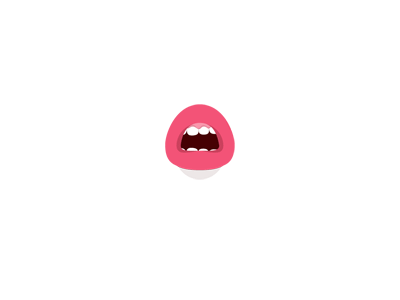 Pertanyaan ? 

Misalkan G = (1, —1}. Pada G didefinisikan operasi perkalian bilangan  real, maka (G, ×) apakah grupoida?
Semigrup
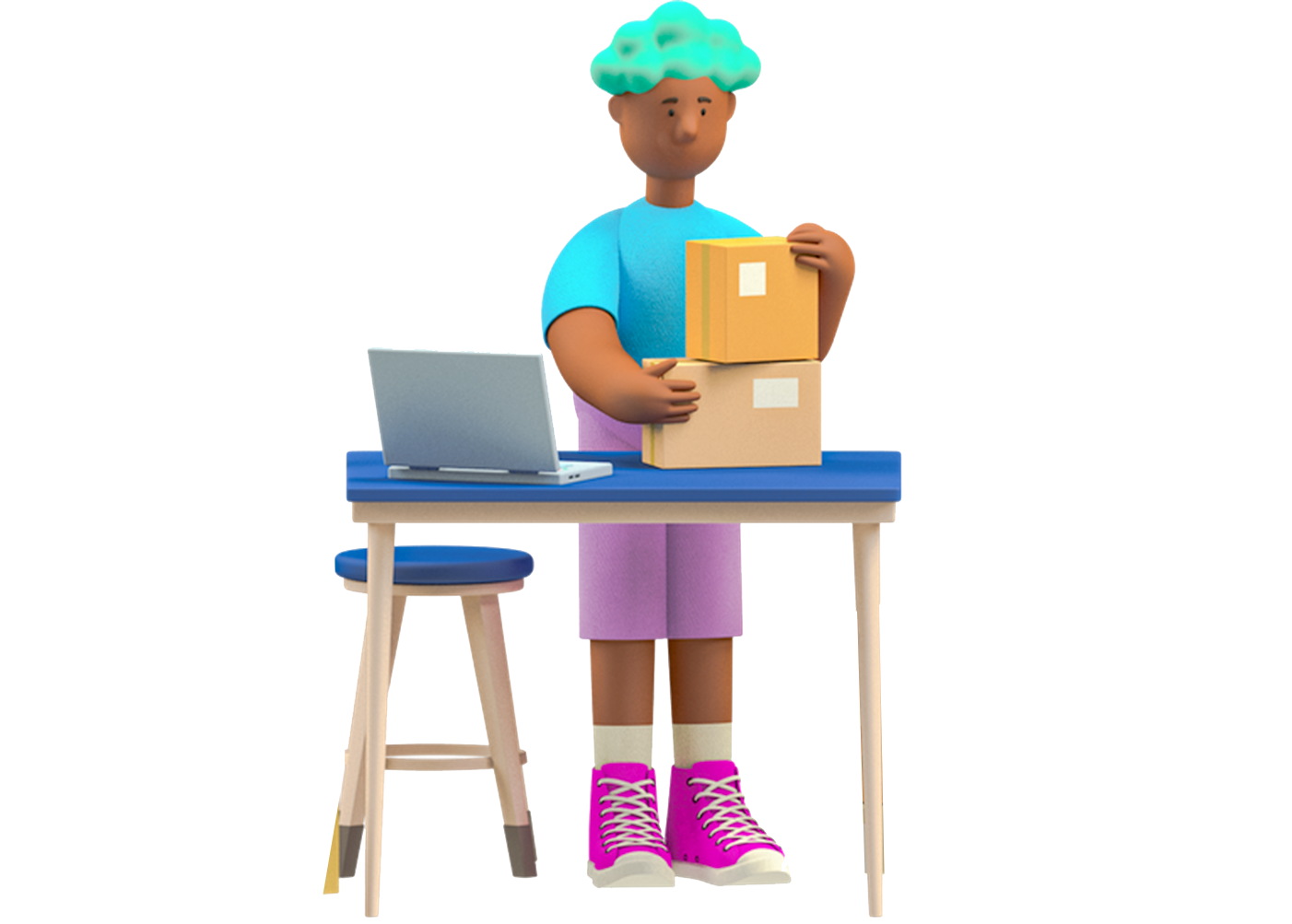 Semigrup
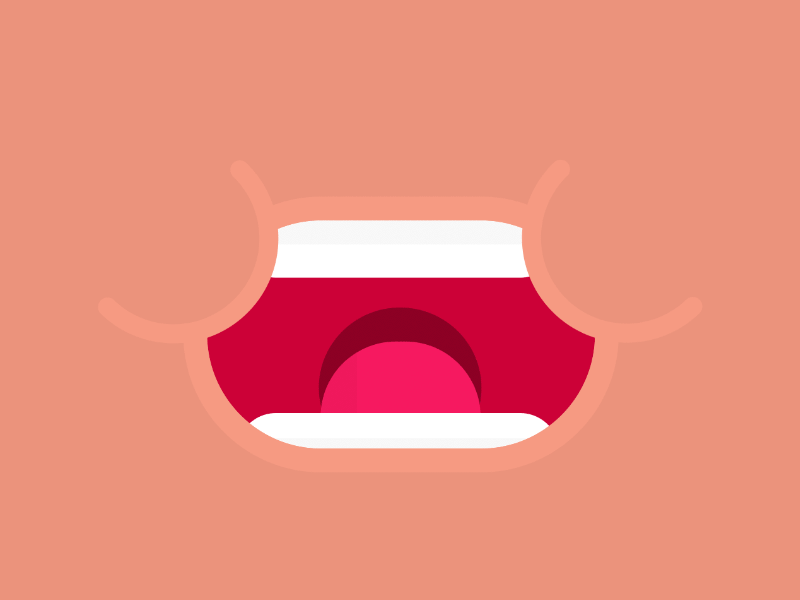 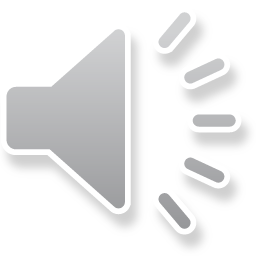 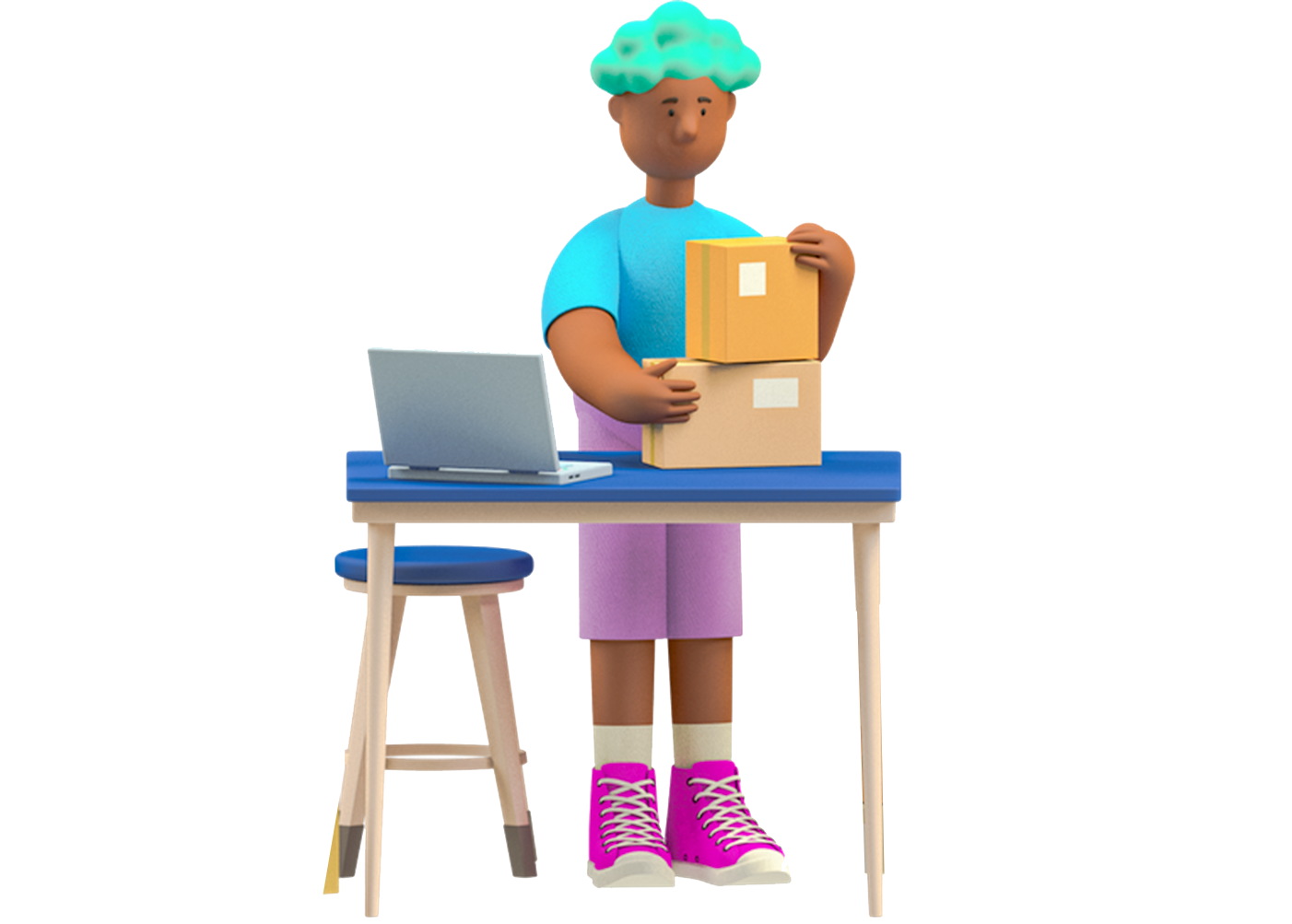 Contoh Semigrup
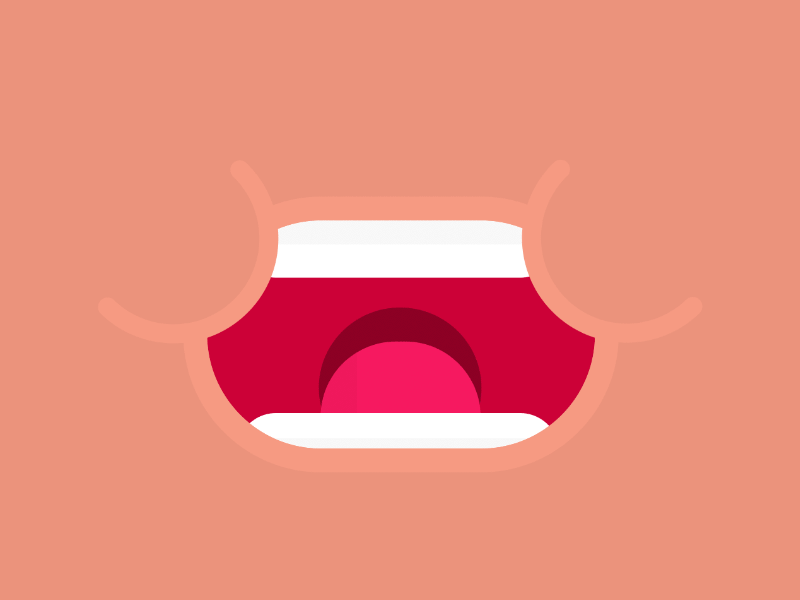 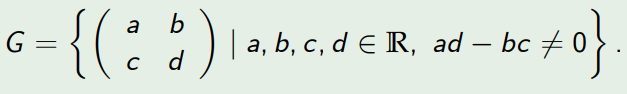 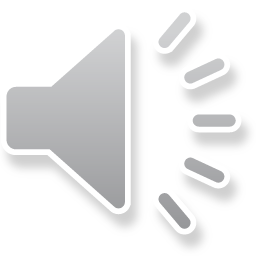 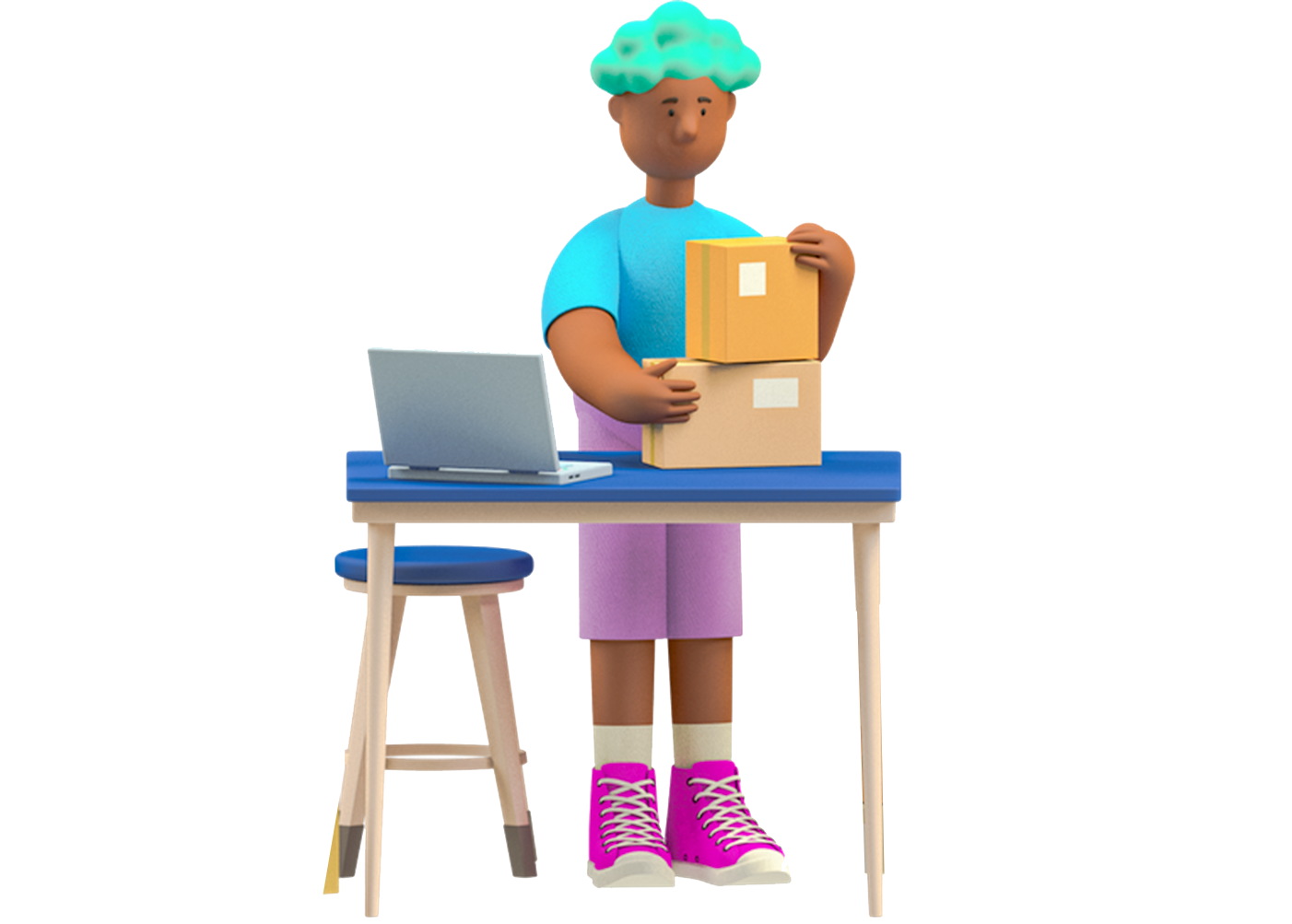 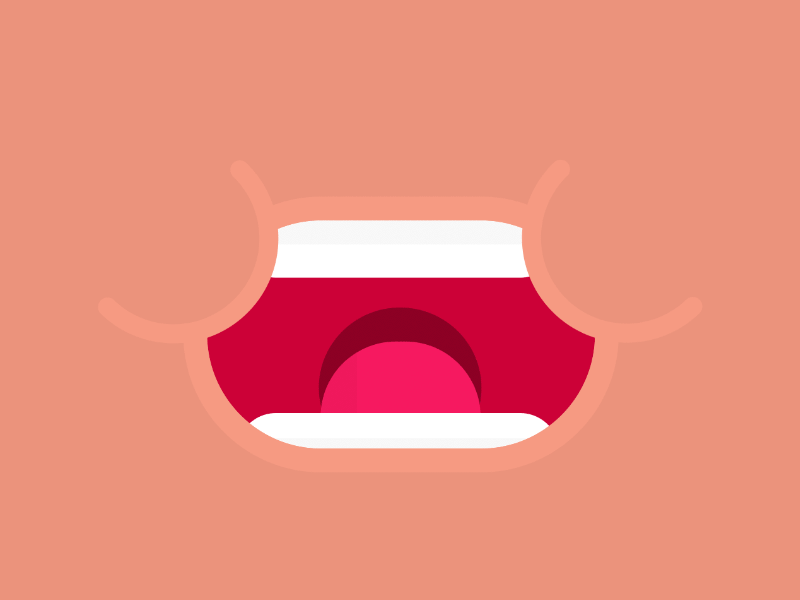 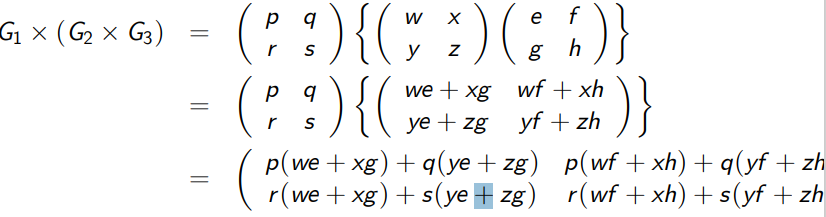 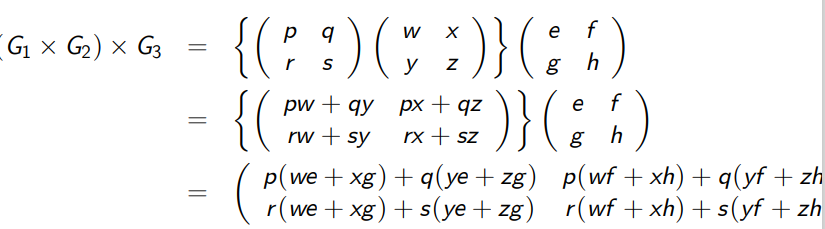 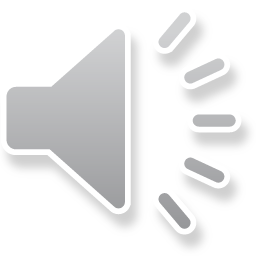 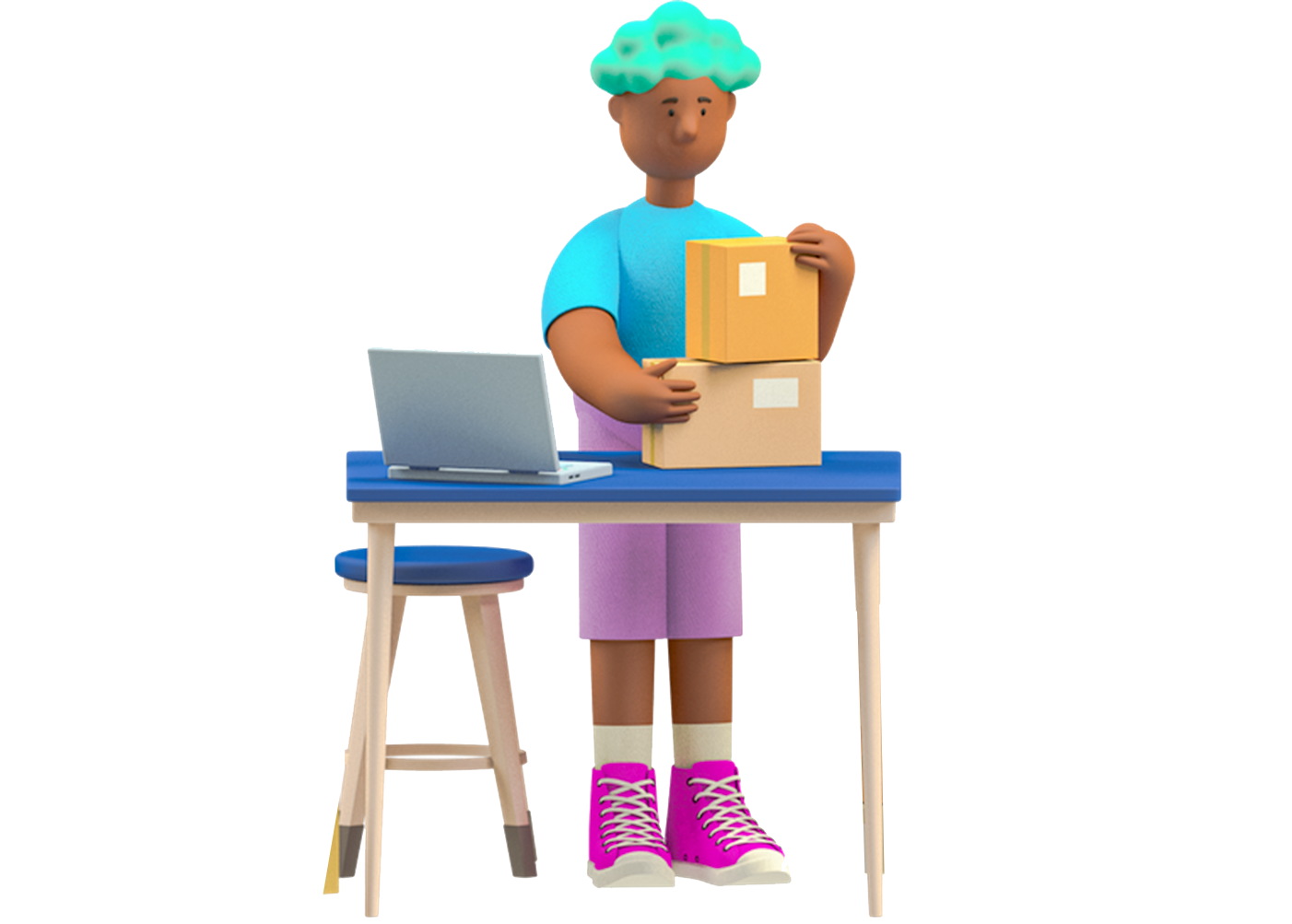 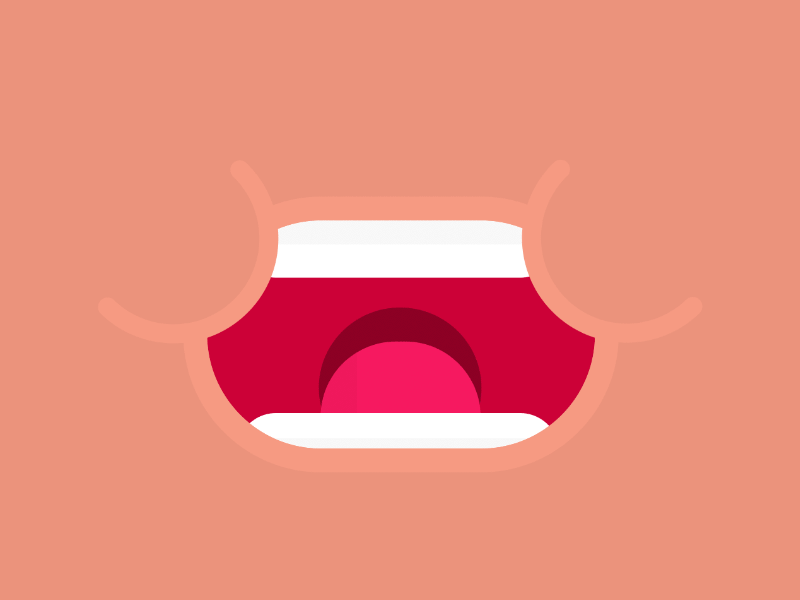 Pertanyaan ? 

Misalkan G = (1, —1}. Pada G didefinisikan operasi perkalian bilangan  real, maka (G, ×) apakah semigrup?
Monoida
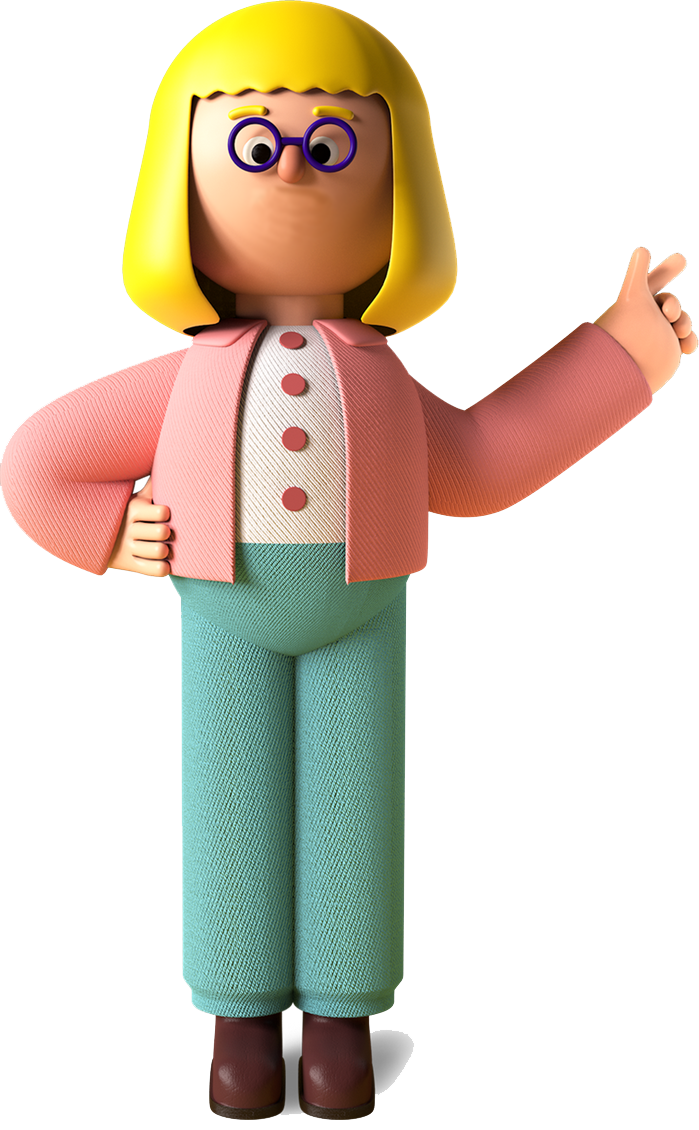 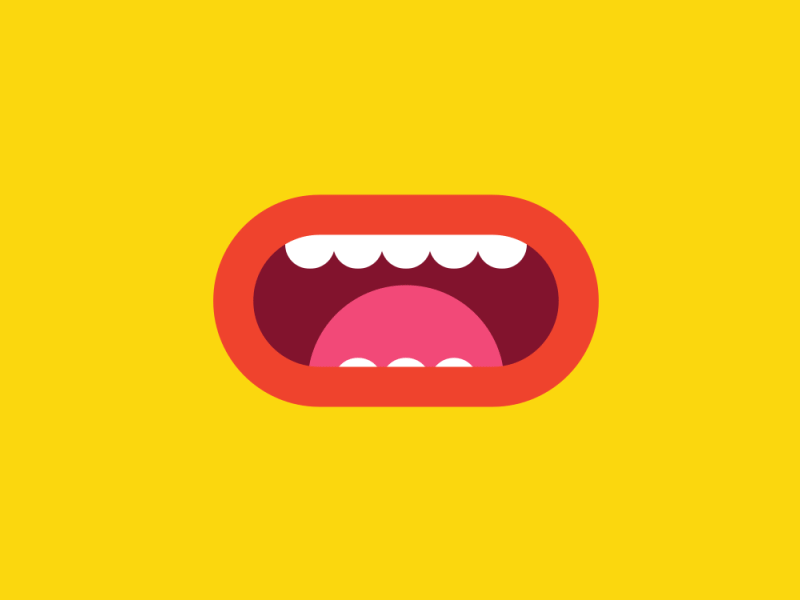 Monoida
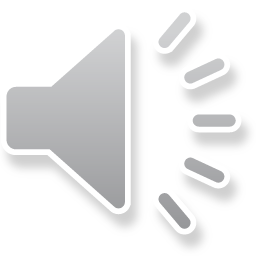 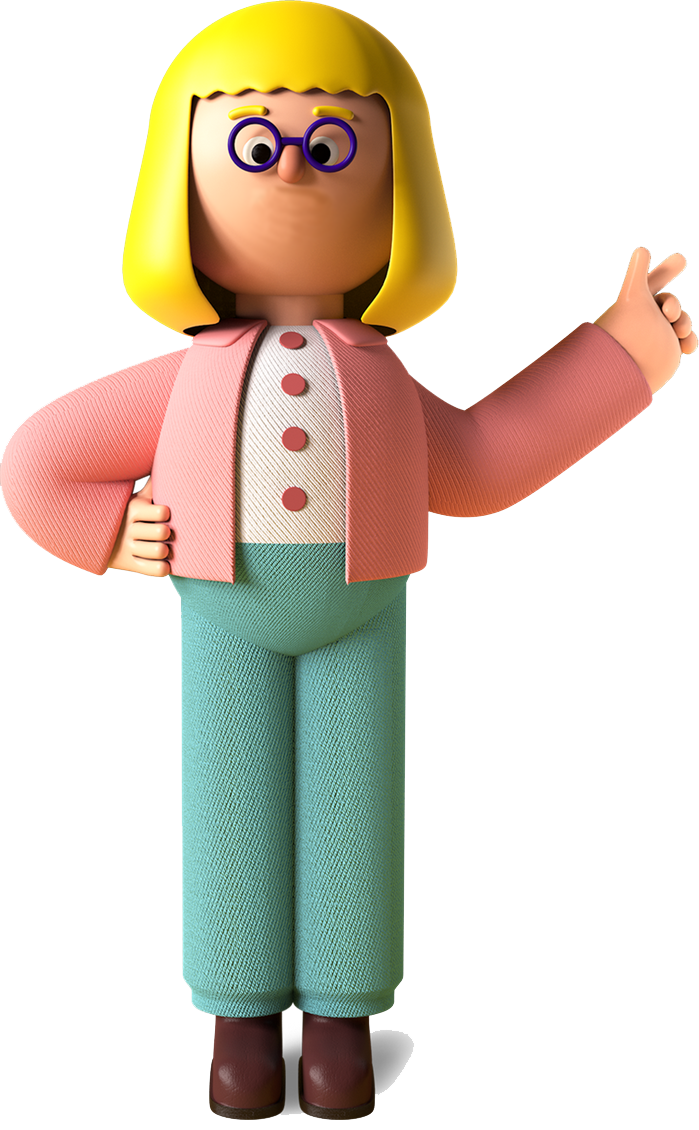 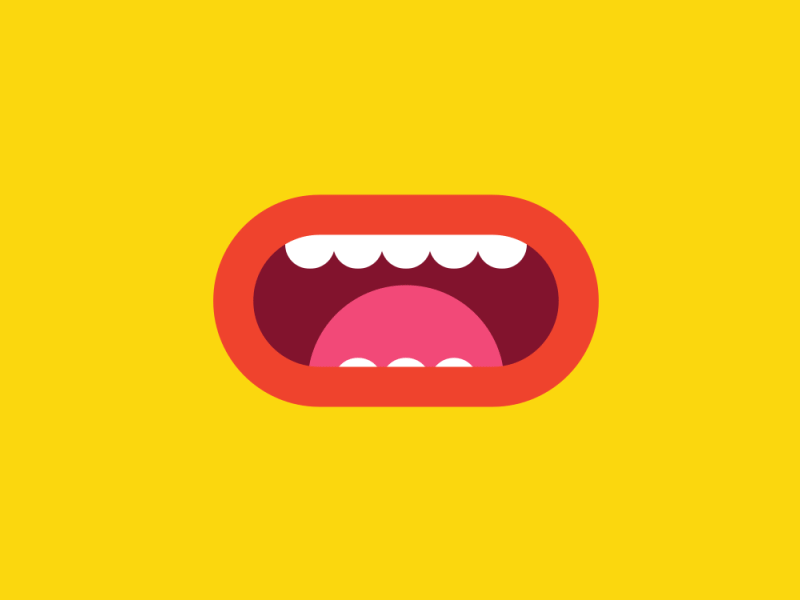 Contoh Monoida
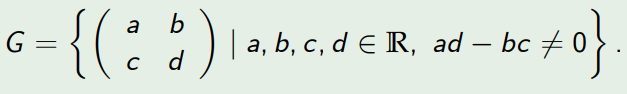 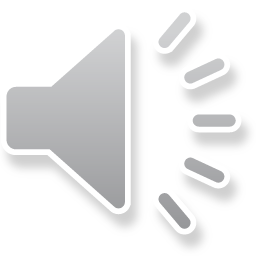 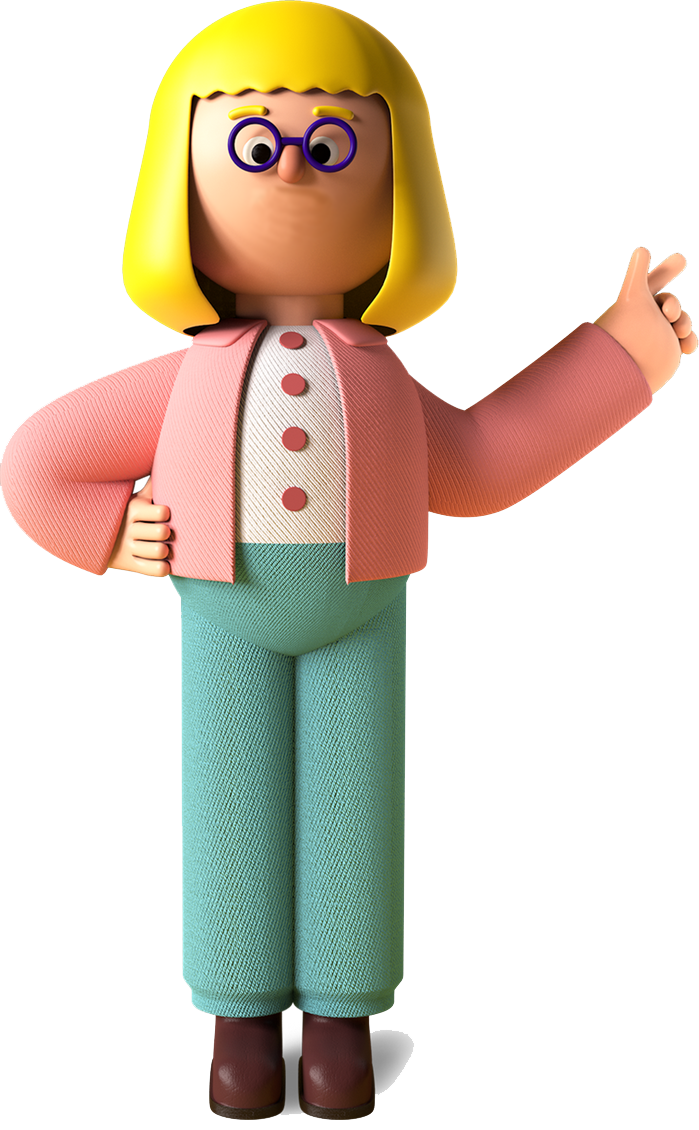 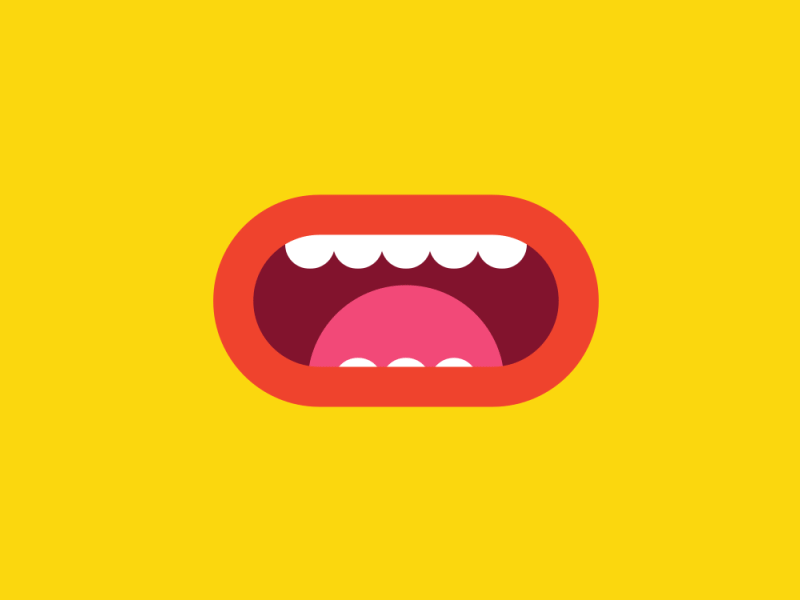 Solusi
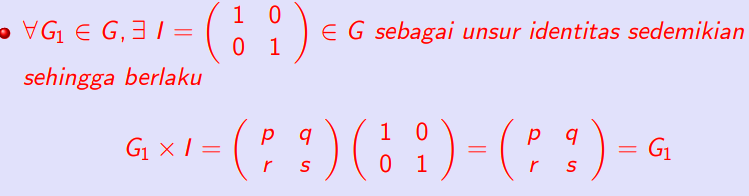 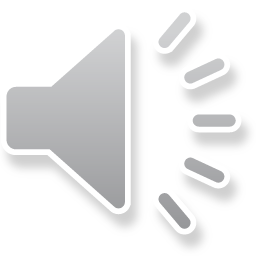 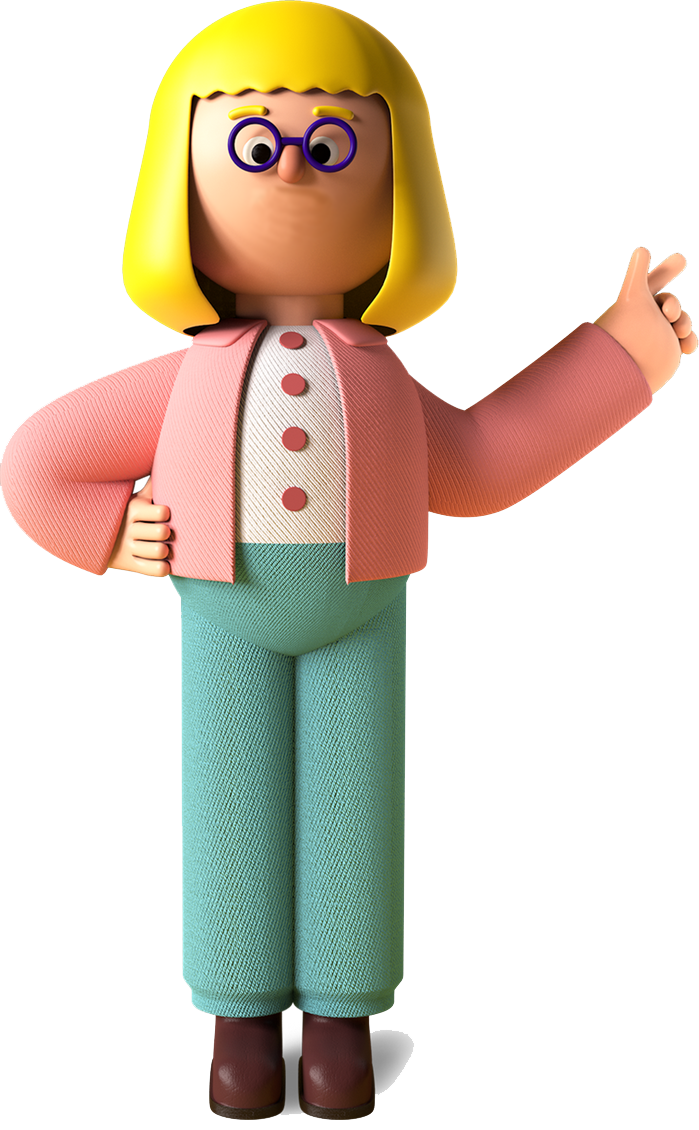 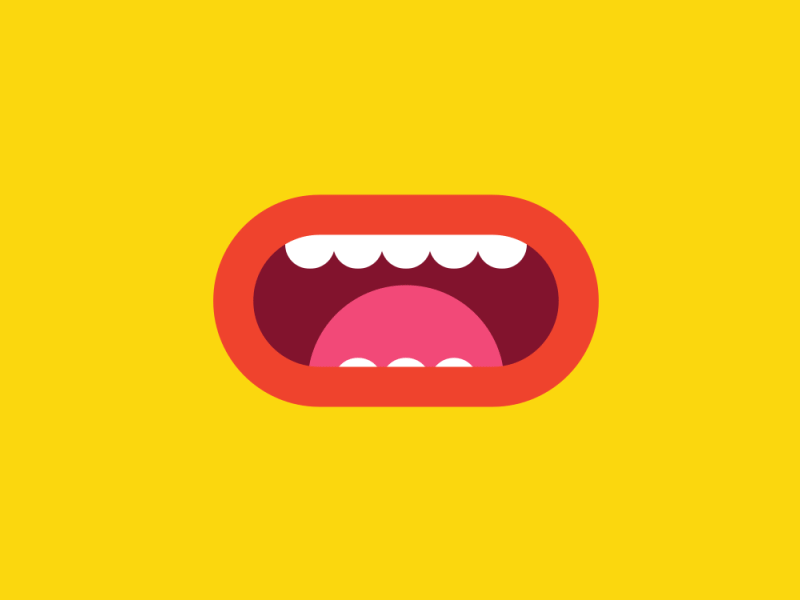 Pertanyaan ? 

Misalkan G = (1, —1}. Pada G didefinisikan operasi perkalian bilangan  real, maka (G, ×) apakah monoida?